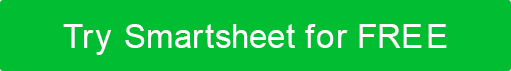 SIMPLE ACCOUNT PLAN TEMPLATE
SIMPLE ACCOUNT PLAN TEMPLATE EXAMPLE PRESENTATION
GOAL
SIMPLE ACCOUNT PLAN TEMPLATE EXAMPLE
ACCOUNT PLAN TEAM
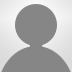 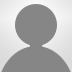 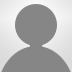 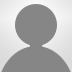 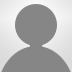 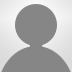 NAME
––––––––––––––––––––
Title
NAME
––––––––––––––––––––
Title
NAME
––––––––––––––––––––
Title
NAME
––––––––––––––––––––
Title
NAME
––––––––––––––––––––
Title
NAME
––––––––––––––––––––
Title
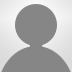 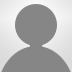 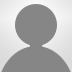 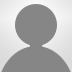 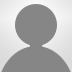 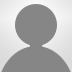 NAME
––––––––––––––––––––
Title
NAME
––––––––––––––––––––
Title
NAME
––––––––––––––––––––
Title
NAME
––––––––––––––––––––
Title
NAME
––––––––––––––––––––
Title
NAME
––––––––––––––––––––
Title
ACCOUNT PLAN TEAM
PROJECT ACCOUNT ACTION PLAN
PROJECT ACCOUNT ACTION PLAN